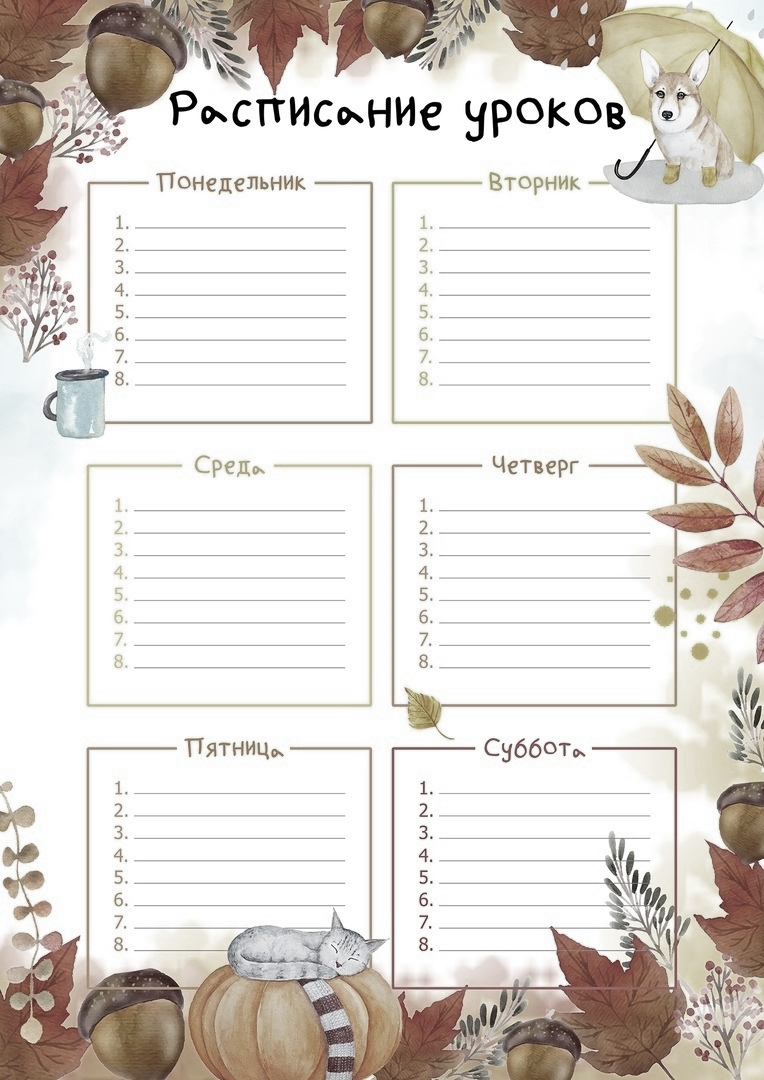 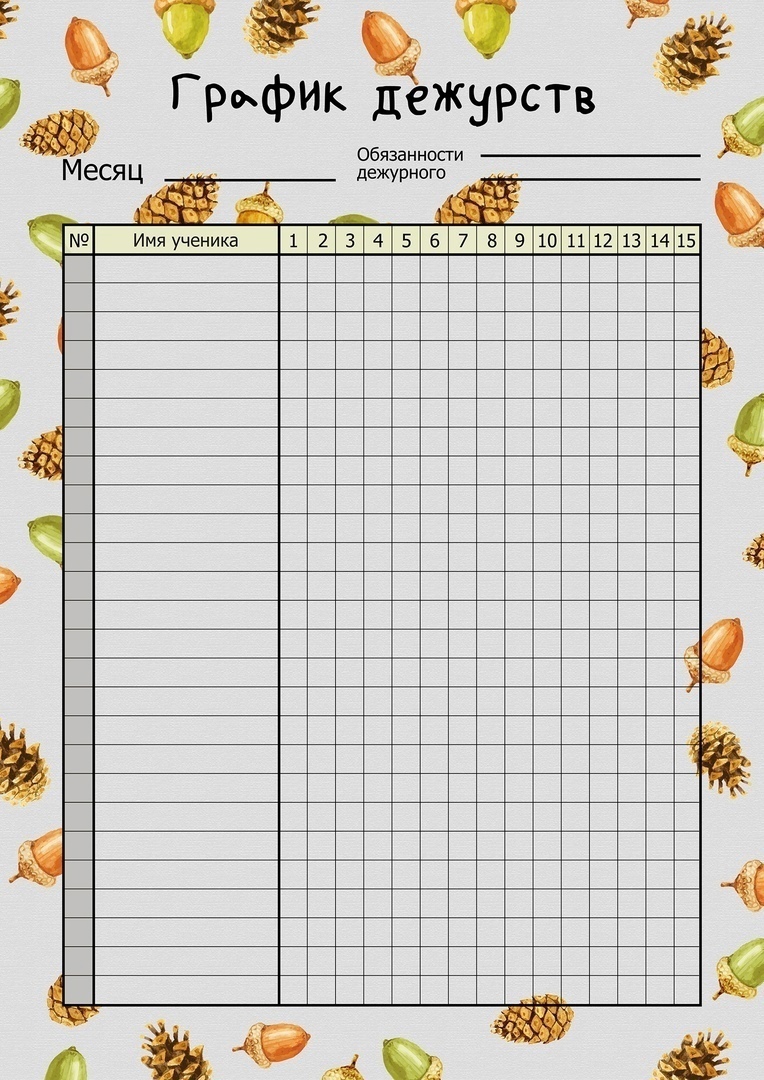 А ты знаешь, где и кто сидит?
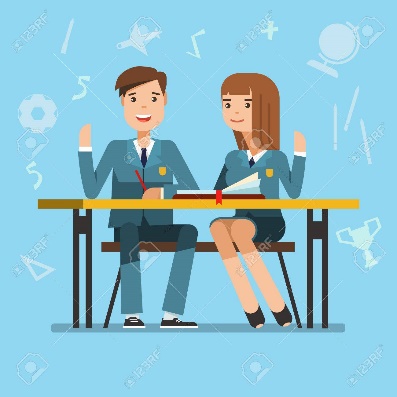 Расписание уроков
Понедельник
Вторник
Среда
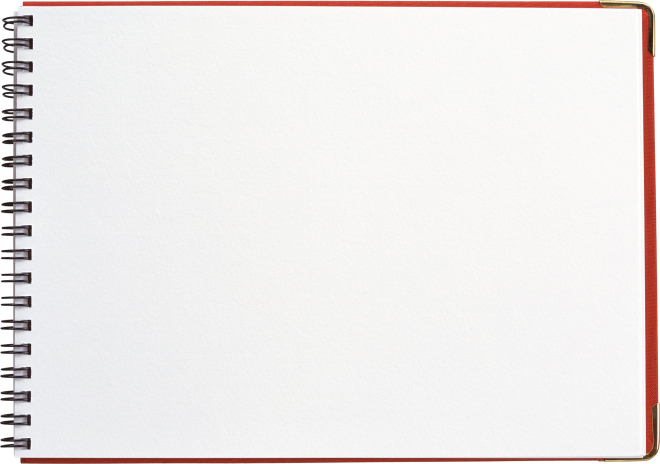 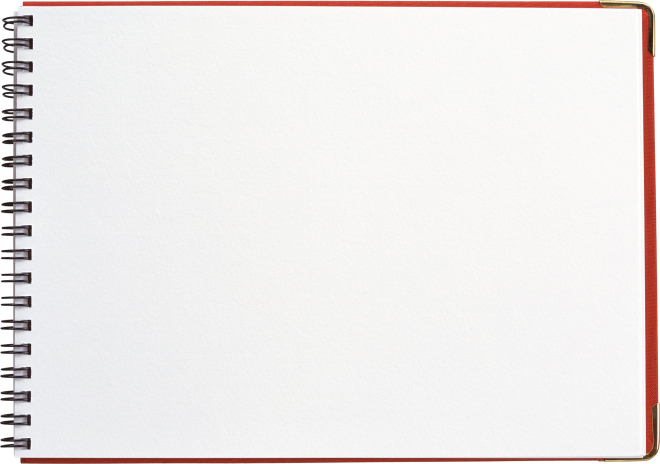 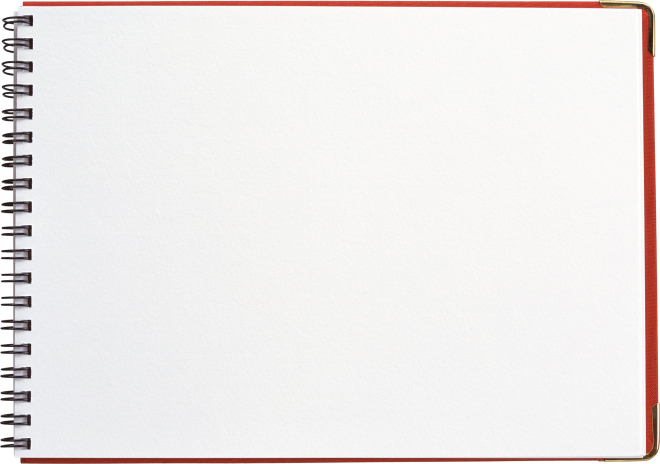 Пятница
Суббота
Четверг
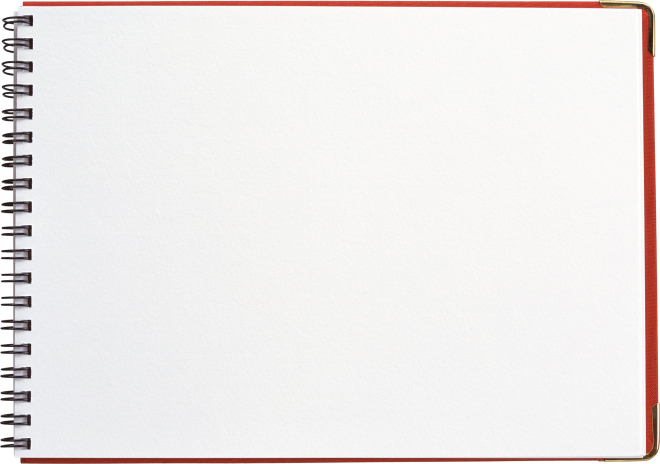 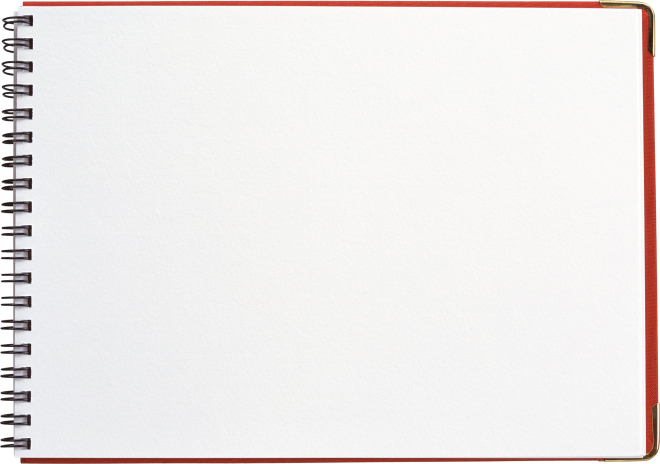 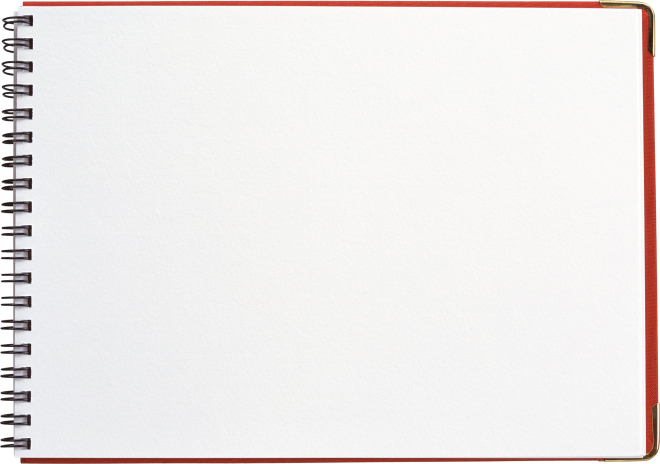 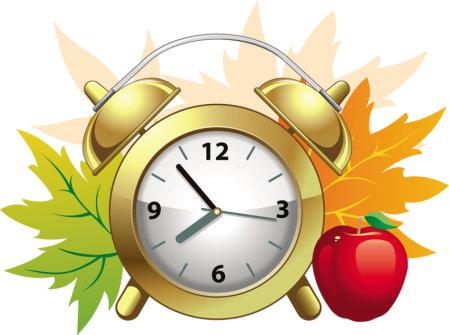 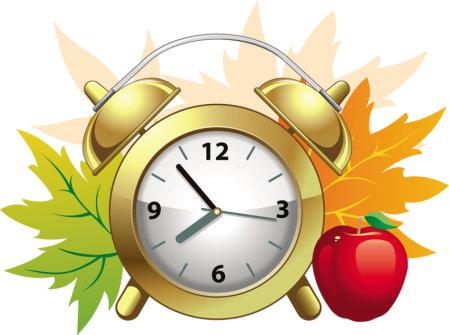 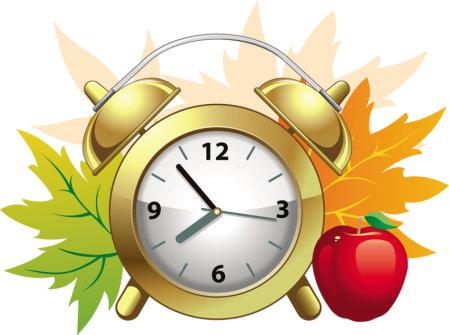 Наши поручения
Староста класса

Учебный сектор(расписание, домашнее задание)  

Культ.массовый сектор:
 
Ответственный за дежурство в классе –
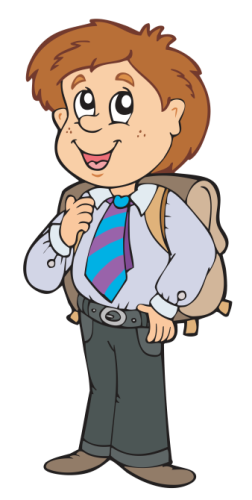 Дежурство
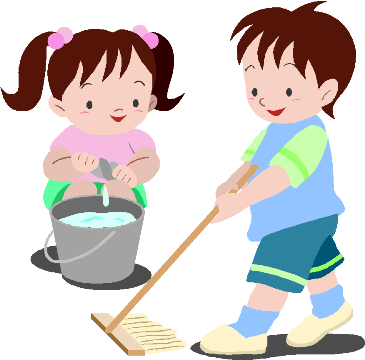 Тебе как пешеходу следует помнить:
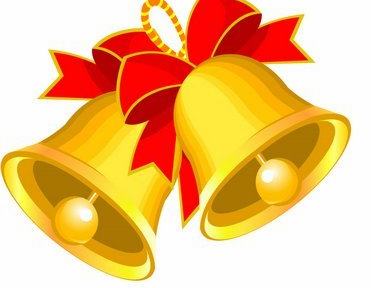 наиболее опасны на дорогах перекрестки, скоростные участки движения, зоны ограниченной видимости, гололед;
 не переходите улицу на красный свет, даже если не видно машин;
переходи дорогу, предварительно посмотрев в обе стороны - сначала налево, потом направо;
на дорогу можно с тротуара только сойти, а не выбежать;
не выбегай на дорогу из-за препятствия (стоящего у обочины транспорта, высокого сугроба). Водитель не успеет затормозить при твоем неожиданном появлении;
ходи только по тротуару, если же тротуара нет и тебе приходится идти по обочине дороги, выбирай ту ее сторону, по которой машины идут тебе навстречу;
никогда не рассчитывай на внимание водителя, надейся только на себя;
без родителей улицу лучше всего переходить в группе пешеходов.
Гигиена при гриппе, коронавирусной инфекции и других ОРВИ
Возбудители вирусных заболеваний высоко заразны и передаются преимущественно воздушно-капельным путем.
При чихании и кашле в воздухе вокруг больного человека распространяются микрокапли его слюны, мокроты и респираторных выделений, которые содержат вирусы. Более крупные капли оседают на окружающих предметах, и поверхностях, мелкие -долго находятся в воздухе и переносятся на расстояния до нескольких сот метров, при этом вирусы сохраняют способность к заражению от нескольких часов до нескольких дней. Основные меры гигиенической профилактики направлены на предотвращение контакта здоровых людей с содержащими вирусы частицами выделений больного человека.
Соблюдение следующих гигиенических правил позволит существенно снизить риск заражения или дальнейшего распространения вирусной инфекции:
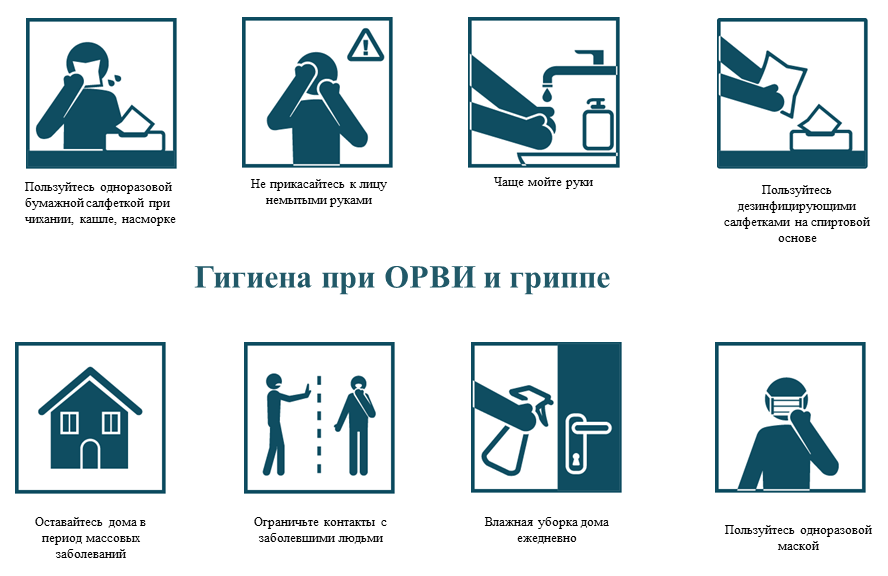 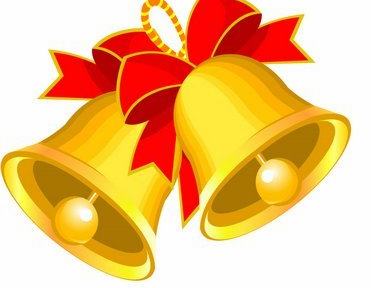 Поздравляем!
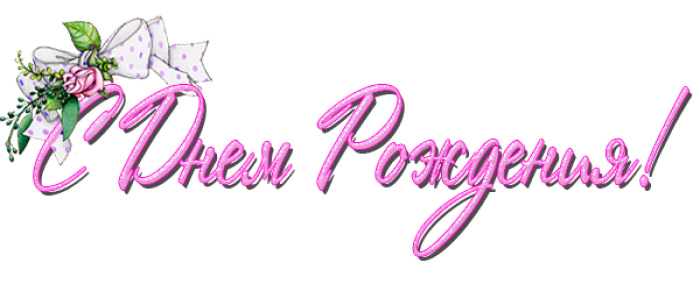 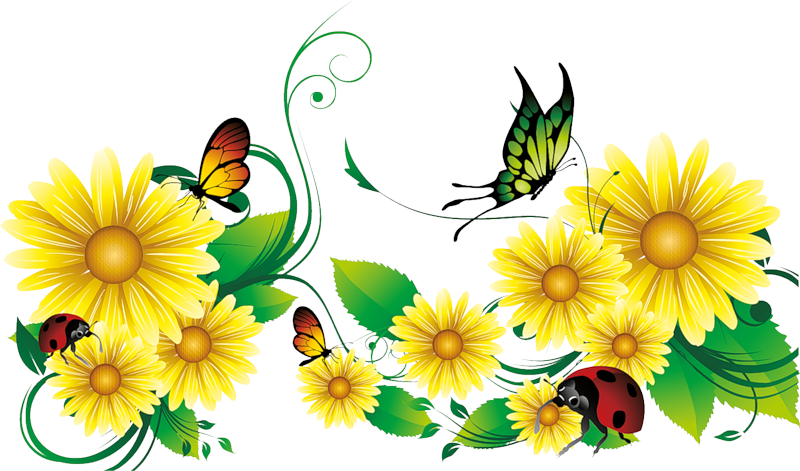 Дежурство
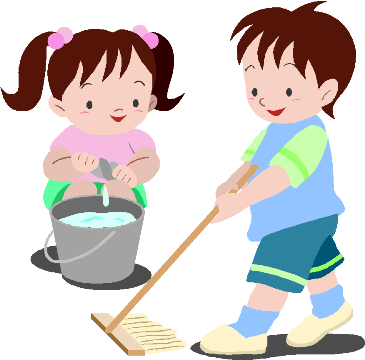 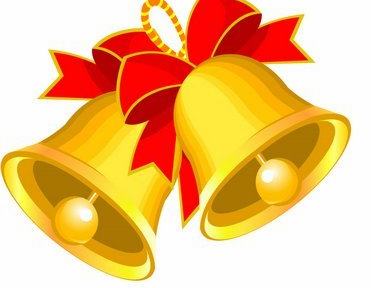 Наша гордость
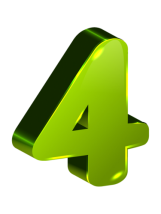 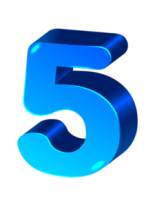 Хорошисты
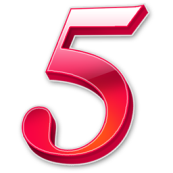 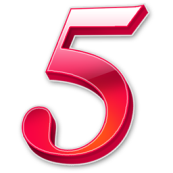 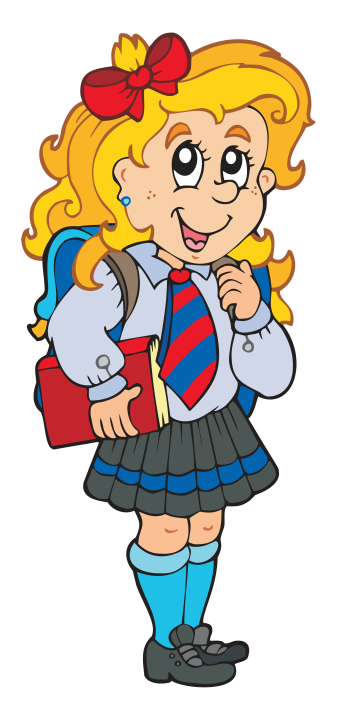 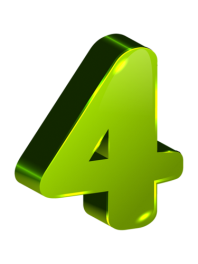 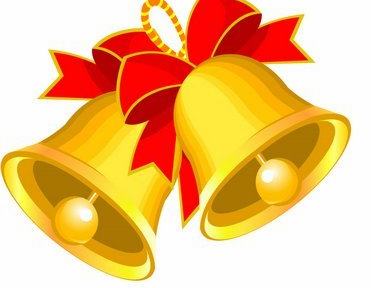 Наши достижения
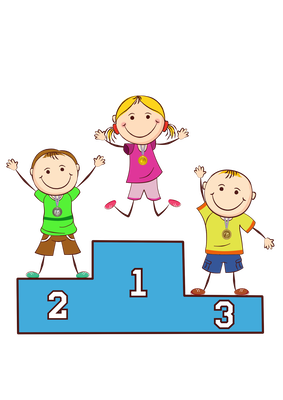 Классный уголок
«» класса
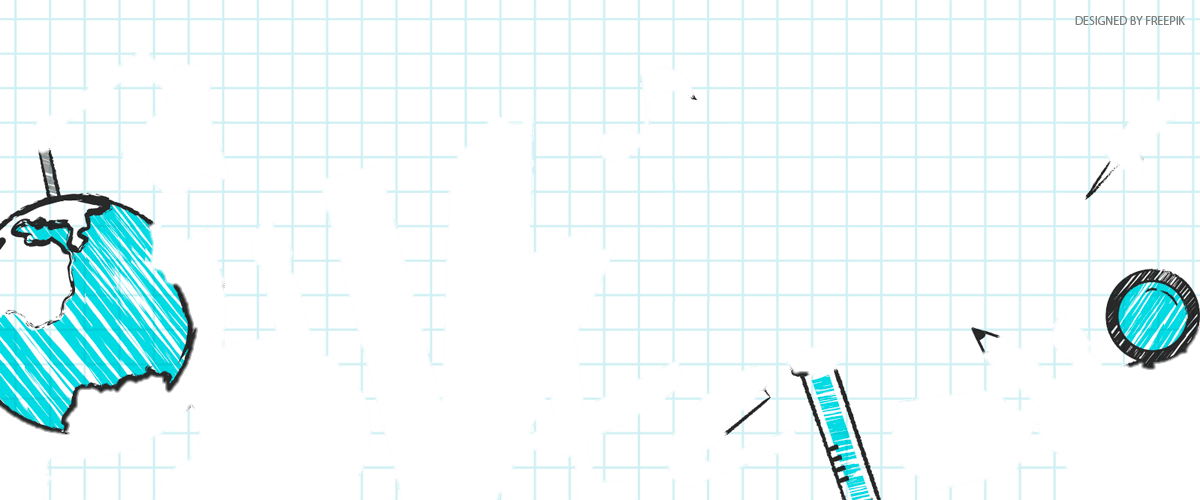 Мы дети 21 века, Всегда и везде мы добьёмся успеха! Мы лучшими будем, победу добудем, А всех кто поможет, вовек не забудем!